Nonsteroidal Anti-inflammatory Drugs (NSAIDs) and Analgesics
Dr. Alia Shatanawi
Inflammatory pathways
Cyclooxygenase (COX) pathway of arachidonate metabolism produces prostaglandins
Effects on blood vessels, on nerve endings, and on cells involved in inflammation. 
The lipoxygenase pathway of arachidonate metabolism yields leukotrienes
have a powerful chemotactic effect on eosinophils, neutrophils, and macrophages and promote bronchoconstriction and alterations in vascular permeability.
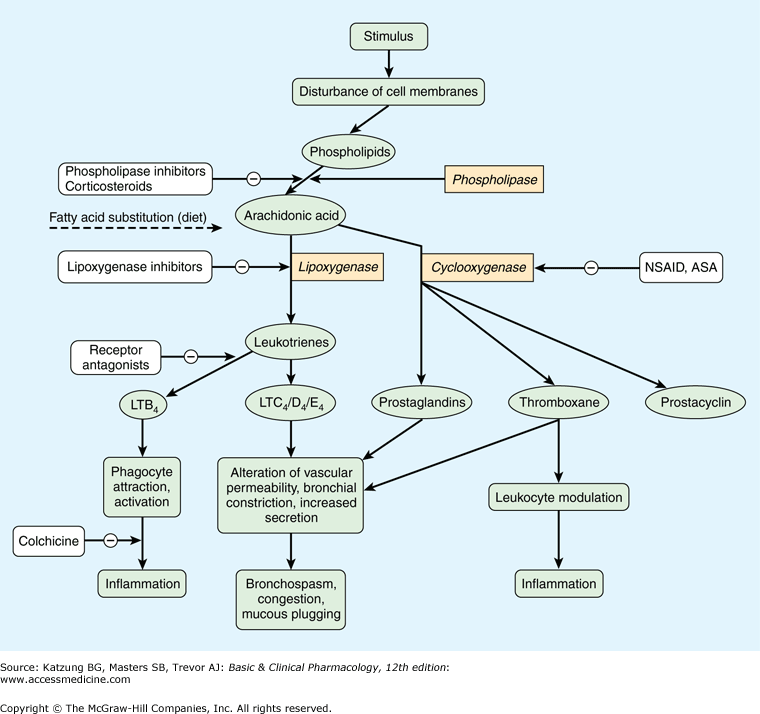 [Speaker Notes: Zileuton]
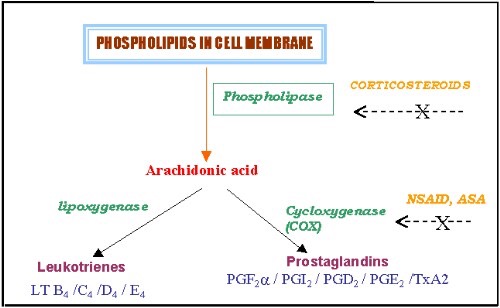 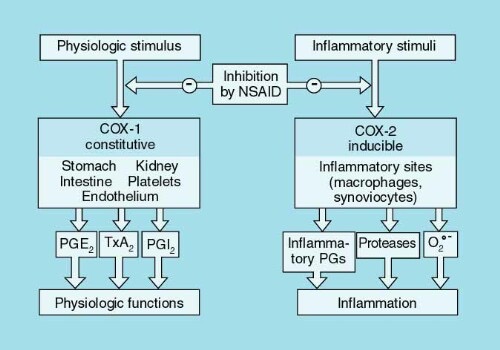 Cyclo-oxygenase (COX)
Exists in the tissue as constitutive isoform (COX-1).
At site of inflammation, cytokines stimulates the induction of the 2nd isoform (COX-2).
Inhibition of COX-2 is thought to be due to the anti-inflammatory actions of NSAIDs.
Inhibition of COX-1 is responsible for their GIT toxicity.
Most currently used NSAIDs are somewhat selective for COX-1, but selective COX-2 inhibitors are available.
Comparison of Analgesics
8
Pain
- Universal, Complex, Subjective experience

- No. 1 Reason people take medications

- Generally is related to some type of tissue damage and serves as a warning signal
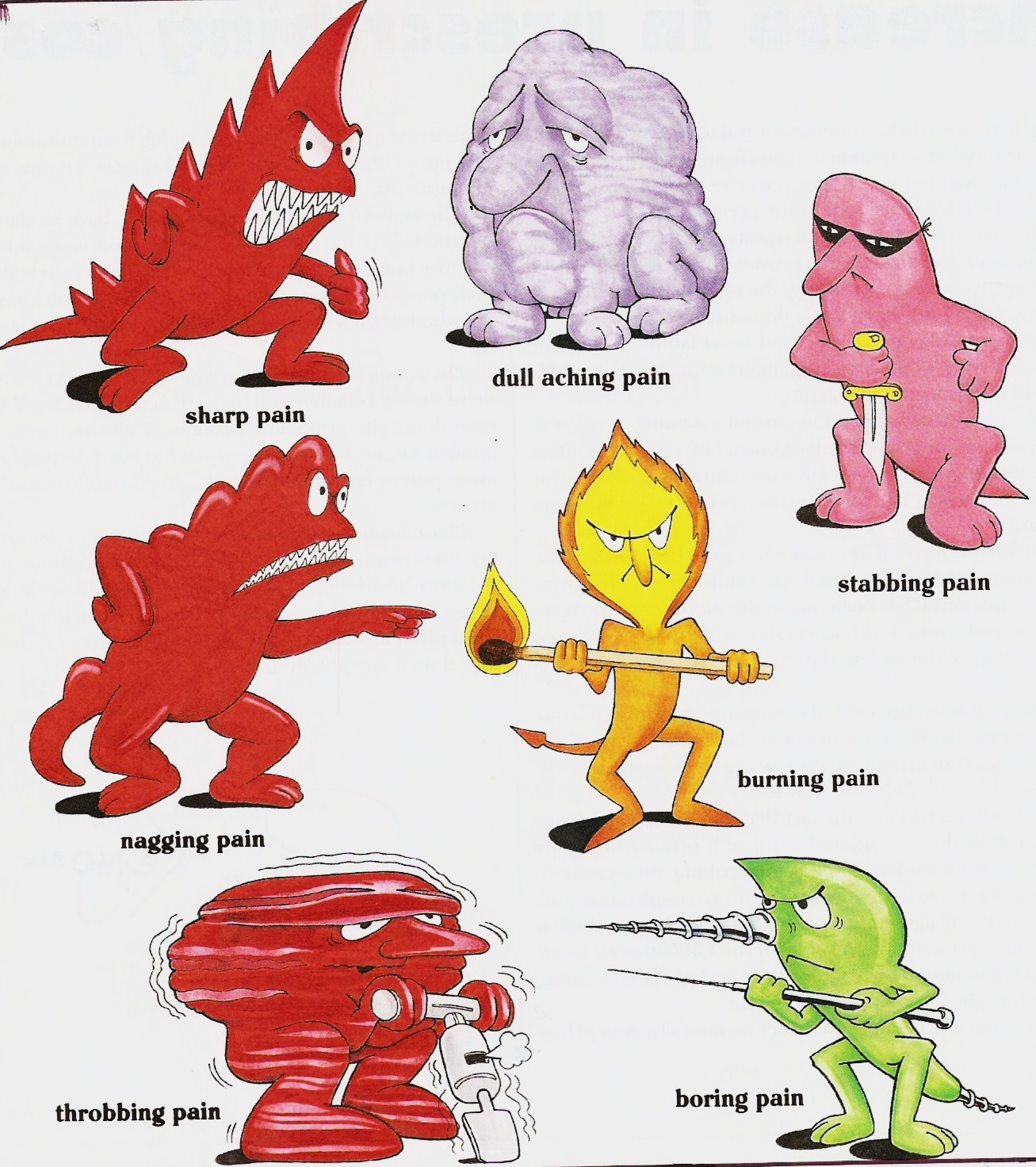 Munir Gharaibeh
Analgesics
-Pain killers

- Derived from Greek an- "without" & -algia "pain".

An analgesic, or painkiller, is any member of the group of drugs used to achieve analgesia — relief from pain .



- Act in various ways on the peripheral and central nervous systems.
Analgesics
The non-steroidal anti-inflammatory drugs (NSAIDs) 

Paracetamol = acetaminophen 

Opioid drugs
NSAIDs
The NSAIDs are a group of chemically dissimilar agents that differ in their antipyretic, analgesic, and anti-inflammatory activities.

 inhibiting the cyclooxygenase enzymes that catalyze the first step in prostanoid biosynthesis. 
>>>> decreased prostaglandin synthesis with both beneficial and unwanted effects.
Non-steroidal anti-inflammatory drugs (NSAIDs)
pain
fever 
Inflammation 

By inhibition  of cyclo-oxygenase enzymes  COX1 & COX2.
NSAIDs
An anti-inflammatory action: 

decrease  Vasodilator PG (PGE2, PGI2) leads to less vasodilatation and, indirectly, less edema. 

The inhibition of activity of adhesion molecule.

Accumulation of inflammatory cells is also reduced.
NSAIDs
An analgesic effect:

Decreased prostaglandin generation means decrese sensitivty of nociceptive nerve endings to inflammatory mediators.

Relief of headache is due to decreased prostaglandin-mediated vasodilatation.
NSAIDs
An antipyretic effect:

 this is partly due to a decrease in the mediator prostaglandin that is responsible for elevating the hypothalamic set-point for temperature control in fever.
Mechanisms of Action
Antipyretic actions – Fever, incr T° are hypothalamic problems.
	- So, NSAIDs do not decr body T°.
	- Fever  release of endog pyrogens (e.g., interleukin-1) released from leucocytes  acts directly on the thermoregulatory centers in hypothalamus  incr body T°.
	- This is assoc with incr in brain PGs (pyrogenic).
	- Aspirin prevents the T°-rising effects of interleukin-1 by preventing the incr in brain PGs.
Pharmacological Effects (cont’d)
Diverse group of chemicals, but all inhibit cyclooxygenase.
Resultant inhibition of PG synthesis is largely responsible for their therapeutic effects.
But, inhibition of PG synthase in gastric mucosa  GIT damage (dyspepsia, gastritis).
NSAID
Mechanism of Action:
	Inhibition of PG synthesis 
	Cyclooxygenase (COX) Enzyme:
COX-1 or  Constitutional form of COX. 
COX-2 or  Induced form of COX.
13
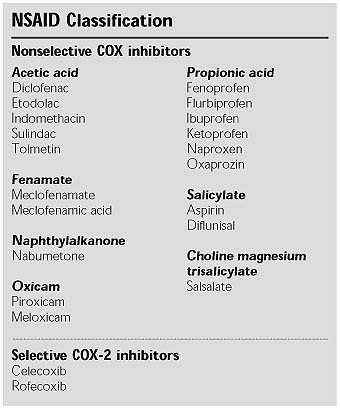 Cardiovascular
• Platelets:  Inhibition of platelet COX-1-derived TxA2 with the net effect of increasing bleeding time (inhibition of platelet aggregation)
 • Endothelial COX-2 derived PGI2 can inhibit platelet aggregation (inhibition augments aggregation by TxA2). 
 Aspirin (acetylsalicylic acid) covalently modifies and, irreversibly inhibits platelet COX.  The enzyme is inhibited for the lifetime of the platelet (~8 -11 days). Effect achieved at very low dose. 
• Basis of therapeutic efficacy in stroke and MI (reduces mortality and prevents recurrent events).
Additional Cardiovascular Considerations 
• Blood vessels/smooth muscle 
COX-2 derived PGI2 can antagonize catecholamine- and angiotensin II-induced vasoconstriction (NSAIDs can elevate bp).

 • Atherosclerosis 
	Inhibition of COX-2 can destabilize atherosclerotic plaques (due to its anti-inflammatory actions)
Renal
COX-1 and COX-2 – generated PGs (TxA2, PGF2 , PGI2 (glom), PGE2 (medulla), powerful vasodilators).
NSAIDs tend to promote Na+ retention and can therefore increase bp. Can counteract effects of many anti-hypertensives (diuretics, ACE inhibitors and -AR antagonists). 
PGs have minimal impact on normal renal blood flow, but become important in the compromised kidney.  
Patients (particularly elderly and volume depleted) are at risk of renal ischemia with NSAIDs.
Gastrointestinal 
PGs (generated via COX-1) 
	1) inhibit stomach acid secretion, 
	2) stimulate mucus and HCO3- secretion, vasodilation and therefore,
	3) are cytoprotective for the gastric mucosa.
Therefore, NSAIDs with COX-1 inhibitory activity will produce opposite effects, leading to: 
Gastric distress, gastric bleeding, sudden acute hemorrhage (effects are dose-dependent)
Gestation 
PGs (generated from COX-2) are involved in the initiation and progression of labor and delivery.  Therefore, inhibition of their production by NSAIDs can prolong gestation. 

Respiratory system  
High doses (salicylates) cause partial uncoupling of oxidative phosphorylation with increased CO2 production (COX-independent effects).  Increase in plasma CO2   hyperventilation.  Even higher doses cause depression of respiration.
Common Adverse Effects
Platelet Dysfunction 
Gastritis and peptic ulceration with bleeding (inhibition of PG + other effects)
Acute Renal Failure in susceptible 
Sodium+ water retention and edema
Analgesic nephropathy
Prolongation of gestation and inhibition of labor.
GIT bleeding and perforation
Aspirin
It can cause irreversible inactivation of  COX-1 and COX-2.

Aspirin  is the prototype of traditional NSAIDs and was officially approved by the FDA in 1939.
Mechanism of action
Aspirin is a weak organic acid that is unique among the NSAIDs in that it irreversibly  inactivates cyclooxygenase

The other NSAIDs are all reversible 

 Aspirin is rapidly deacetylated by esterases in the body producing salicylate, which has anti-inflammatory, antipyretic, and analgesic effects.
The antipyretic and anti-inflammatory effects of salicylate are due primarily to the blockade of prostaglandin synthesis at the thermoregulatory centers in the hypothalamus and at peripheral target sites.

 Furthermore, by decreasing prostaglandin synthesis, salicylate also prevents the sensitization of pain receptors to both mechanical and chemical stimuli.
 
Aspirin may also depress pain stimuli at subcortical sites
ACTIONS
The NSAIDs, including aspirin, have three major therapeutic actions , they reduce

 inflammation (anti-inflammation), pain (analgesia), and fever (antipyretic)
Anti-inflammatory actions:

 Because aspirin inhibits cyclooxygenase activity, it diminishes the formation of prostaglandins and, thus, modulates those aspects of inflammation in which prostaglandins act as mediators.

Aspirin inhibits inflammation in arthritis, but it neither arrests the progress of the disease nor induces remission.
Analgesic action:

 Prostaglandin E2 (PGE2) is thought to sensitize nerve endings to the action of bradykinin, histamine, and other chemical mediators released locally by the inflammatory process. 

management of pain of low to moderate intensity arising from musculoskeletal disorders rather than that arising from the viscera.
Antipyretic action:
 Fever occurs when the set-point of the anterior hypothalamic thermoregulatory center is elevated 
 
> impeding PGE2 synthesis and release > resets the hypothalamus toward normal

 it rapidly lowers the body temperature of febrile patients by increasing heat dissipation as a result of peripheral vasodilation and sweating.
 Aspirin has no effect on normal body temperature.
Respiratory actions:
 At therapeutic doses, aspirin increases alveolar ventilation.  uncouple oxidative phosphorylation, which leads to elevated CO2 and increased respiration. 

Higher doses work directly on the respiratory center in the medulla, resulting in hyperventilation and respiratory alkalosis

 At toxic levels, central respiratory paralysis >> acidosis
Gastrointestinal effects:

 PGE2  stimulate synthesis of protective mucus in both the stomach and small intestine.

 In the presence of aspirin, these prostanoids are not formed, resulting in increased gastric acid secretion and diminished mucus protection. 

  Agents used for the prevention of gastric and/or duodenal ulcers include  proton-pump inhibitors (PPIs); esomeprazole, lansoprazole, omeprazol
Effect on platelets:

 TXA2 enhances platelet aggregation >> Low doses 81 mg daily of aspirin can irreversibly inhibit  thromboxane production in  platelets via inhibition of cyclooxygenase. 

 Because platelets lack nuclei, they cannot synthesize new enzyme, and the lack of thromboxane persists for the lifetime of the platelet (7 days)>> As a result prolonged bleeding  time.
Actions on the kidney: 

Cyclooxygenase inhibitors prevent the synthesis of PGE2 and PGI2  that are responsible for maintaining renal blood flow. 

Decreased synthesis of prostaglandins can result in retention of sodium and water and may cause edema and hyperkalemia in some patients. 

Interstitial nephritis can also occur with all NSAIDs except aspirin
Therapeutic uses
Anti-inflammatory, antipyretic, and analgesic uses:

 The salicylic acid derivatives are used in the treatment of gout, rheumatic fever, osteoarthritis, and RA. 

Commonly treated conditions requiring analgesia include headache, arthralgia, and myalgia.


External applications: 

Salicylic acid is used topically to treat corns and warts.
Cardiovascular applications: 

Aspirin is used to inhibit platelet aggregation. Low doses are used prophylactically to
reduce the risk of recurring transient ischemic attacks (TIAs) and stroke or death 

2) reduce the risk of death in those having an acute myocardial infarction  . ,,, angina
pharmacokinetics
Administration and distribution:

 After oral administration, the un-ionized salicylates are passively absorbed from the stomach and the small intestine 

 Rectal absorption of the salicylates is slow and unreliable, but it is a useful route for administration to vomiting children.

 Salicylates must be avoided in children and teenagers (<15 years old) with varicella (chickenpox) or influenza to prevent  Reye's syndrome.
Dosage:
 The salicylates exhibit analgesic activity at low doses; only at higher doses do these drugs show anti-inflammatory activity . 

For example, two 325-mg aspirin tablets administered four times daily produce analgesia, whereas higher dose produce both analgesic and anti-inflammatory activity.

 For long-term myocardial infarction prophylaxis, the dose is 81 to 162 mg/day
 for those with RA or osteoarthritis, the initial dose is 3 grams/day

 for stroke prophylaxis, the dose is 50 to 325 mg/day
Fate:
 At dosages of 650 mg/day, aspirin is hydrolyzed to salicylate and acetic acid by esterases in tissues and blood .

 Salicylate is converted by the liver to water-soluble conjugates that are rapidly cleared by the kidney

 Both hepatic and renal function should be monitored periodically in those receiving long-term, high-dose aspirin therapy.
 aspirin should be avoided in patients with a creatinine clearance of less than 10 mL/min.
Adverse effects
Gastrointestinal: 

The most common GI effects of the salicylates are epigastric distress, nausea, and vomiting.

 Microscopic GI bleeding is almost universal in patients treated with salicylates.  

 At stomach pH, aspirin is uncharged; consequently, it readily crosses into mucosal cells, where it ionizes (becomes negatively charged) and becomes trapped, thus potentially causing direct damage to the cells.
Blood:
inhibition of platelet aggregation and a prolonged bleeding time.   (1 week)

Respiration: 
 In toxic doses, salicylates cause respiratory depression and a combination of uncompensated respiratory and metabolic acidosis.

Metabolic processes:
 Large doses of salicylates uncouple oxidative phosphorylation. The energy normally used for the production of adenosine triphosphate is dissipated as heat, which explains the hyperthermia caused by salicylates when taken in toxic quantities
Hypersensitivity: Approximately 15 percent of patients taking aspirin experience hypersensitivity reactions.

Symptoms of true allergy include urticaria, bronchoconstriction, or angioedema. Fatal anaphylactic shock is rare.

Reye's syndrome:

 Aspirin and other salicylates given during viral infections has been associated with an increased incidence of Reye's syndrome, which is an often fatal, fulminating hepatitis with cerebral edema.

This is especially encountered in children, who therefore should be given acetaminophen instead of aspirin
Reye's syndrome
Reye's syndrome is a potentially fatal disease that has numerous detrimental effects to many organs, especially the brain and liver, as well as causing a lower than usual level of blood sugar (hypoglycemia).[1] The classic features are a rash, vomiting, and liver damage. The exact cause is unknown and, while it has been associated with aspirin consumption by children with viral illness, it also occurs in the absence of aspirin use.
Drug interactions: 
Salicylate is 90 to 95 percent protein bound and can be displaced from its protein-binding sites, resulting in increased concentration of free salicylate

alternatively, aspirin could displace other highly protein-bound drugs, such as warfarin, phenytoin, or valproic acid, resulting in higher free concentrations of the other agent . 

 Concomitant use of ketorolac and aspirin is contraindicated because of increased risk of GI bleeding and platelet aggregation inhibition.
In pregnancy: Aspirin is classified as FDA pregnancy category C risk during Trimesters 1 and 2 

category D during Trimester 3.

 Because salicylates are excreted in breast milk, aspirin should be avoided during pregnancy and while breast-feeding.
Toxicity: 
 The mild form is called salicylism 

nausea, vomiting, marked hyperventilation, headache, mental confusion, dizziness, and tinnitus (ringing or roaring in the ears). 

 Ingestion of as little as 10 g of aspirin can cause death in children. 

 In serious cases, mandatory measures include the intravenous administration of fluid, dialysis 
 correction of acid-base and electrolyte balances.
Propionic acid derivatives
Ibuprofen , naproxen,  fenoprofe, ketoprofen , flurbiprofen  

All these drugs possess anti-inflammatory, analgesic, and antipyretic activity
 their GI effects are generally less intense than those of aspirin.
 These drugs are reversible inhibitors of the cyclooxygenases  

All are well absorbed on oral administration and are almost totally bound to serum albumin. 
 They undergo hepatic metabolism and are excreted by the kidney. 
The most common adverse effects are GI, ranging from dyspepsia to bleeding.
 Side effects involving the central nervous system (CNS), such as headache, tinnitus, and dizziness, have also been reported.
Naproxen and Ibuprofen
Pregnancy : category C, category D from 

Increase the risk of cardiovascular thrombotic event, MI and stroke.

Increase risk of GI bleeding.

Ibuprofen not exceed 3200mg/day., and take with food or with  water to avoid GI effect.
[Speaker Notes: 强直性脊柱炎，急性肌腱炎，痛经]
Acetic acid derivatives
indomethacin , sulindac , Etodolac

 All have anti-inflammatory, analgesic, and antipyretic activity. They act by reversibly inhibiting cyclooxygenase. 

Despite its potency as an anti-inflammatory agent, the toxicity of indomethacin limits its use to the treatment of acute gouty arthritis, ankylosing spondylitis .

The adverse reactions caused by sulindac are similar to, but less severe than, those of the other NSAIDs, including indomethacin. 

Etodolac has effects similar to those of the other NSAIDs
Oxicam derivatives
Piroxicam and meloxicam  

are used to treat RA, ankylosing spondylitis, and osteoarthritis. 

They have long half-lives, which permit once-daily administration, and the parent drug as well as its metabolites are renally excreted in the urine.

 Meloxicam inhibits both COX-1 and COX-2, with preferential binding for COX-2, and at low to moderate doses shows less GI irritation than piroxicam.
Fenamates
Mefenamic 

  have no advantages over other NSAIDs as anti-inflammatory agents.
 
Their side effects, such as diarrhea, can be severe, and they are associated with inflammation of the bowel.

 Cases of hemolytic anemia have been reported
Heteroaryl acetic acids
Diclofenac and tolmetin , ketorlac 

 are approved for long-term use in the treatment of RA, osteoarthritis. 

Diclofenac is more potent than indomethacin or naproxen.

 An ophthalmic preparation is also available. 

Diclofenac accumulates in synovial fluid, and the primary route of excretion for the drug and its metabolites is the kidney.
Diclofenac sodium
Used PO 50mg after food, I.M. inj 75mg 

Diclofenac potassium is prompt release and has quicker onset where as the Diclofenac sodium is delayed release.

Pregnancy: category C

Toxicity similar to others
Acetaminophen
Acetaminophen  inhibits prostaglandin synthesis in the CNS. 
This explains its antipyretic and analgesic properties. 
Acetaminophen has less effect on cyclooxygenase in peripheral tissues, which accounts for its weak anti-inflammatory activity. 
Acetaminophen does not affect platelet function or increase blood clotting time.
Therapeutic uses
Acetaminophen is a suitable substitute for the analgesic and antipyretic effects of aspirin for those patients with gastric complaints, those in whom prolongation of bleeding time would be a disadvantage, or those who do not require the anti-inflammatory action of aspirin.

 Acetaminophen is the analgesic/antipyretic of choice for children with viral infections or chickenpox (recall that aspirin increases the risk of Reye's syndrome).
Adverse effects
With normal therapeutic doses, acetaminophen is virtually free of any significant adverse effects. 

 Renal tubular necrosis and hypoglycemic coma are rare complications of prolonged, large-dose therapy.

 large doses Hepatic necrosis, a very serious and potentially life-threatening condition can result.

Renal tubular necrosis may also occur. 
 
Periodic monitoring of liver enzymes tests is recommended for those on high-dose acetaminophen.
Paracetamol = Acetaminophen
Weak PG synthesis inhibitor
CNS actions: Paracetamol also modulates the endogenous cannabinoid system
Not:
 	antiinflammatory
	Platelets inhibitor
	Ulcerogenic
	Teratogenic
27
Pharmacokinetics

Acetaminophen is rapidly absorbed from the GI tract. A significant first-pass metabolism occurs in the luminal cells of the intestine and in the hepatocytes.

 Under normal circumstances, acetaminophen is conjugated in the liver to form inactive metabolites.

 A portion of acetaminophen is hydroxylated to form N-acetylbenzoiminoquinone a highly reactive and potentially dangerous metabolite .
At normal doses of acetaminophen, the N-acetylbenzoiminoquinone reacts with the sulfhydryl group of glutathione, forming a nontoxic substance .

 Acetaminophen and its metabolites are excreted in the urine.
Paracetamol
Toxicity
Severe hepatotoxicity with high doses	
	N- acetylcysteine is the antidote when given in the first 24hours.
28
Cyclooxygenase II Inhibitors
Meloxicam
Rofecoxib
Celocoxib
34
Cyclooxygenase II Inhibitors
Do not affect platelet function.
May increase the incidence of edema and hypertension.
Less gastroirritant (half of COX2-non selective drugs).
Higher incidence of cardiovascular thrombotic events.
35
[Speaker Notes: Rofecoxib]